Korak po korak do rješenja
Algoritam
Algoritam predstavlja metodu, postupak rješenja nekog problema ili postizanje određenog cilja. Susrećemo ih u raznim situacijama u svakodnevnom životu.

Jednostavni primjeri algoritama iz svakodnevnog života su: odlazak u trgovinu, prelazak ulice, kuhanje čaja…
Algoritam
Algoritam postupka kuhanja čaja:

u kuhalo ulij vodu
uključi kuhalo i zagrij vodu do vrenja
pričekaj da voda prokuha
vruću vodu ulij u šalicu s čajem
poklopi šalicu i ostavi čaj da odstoji
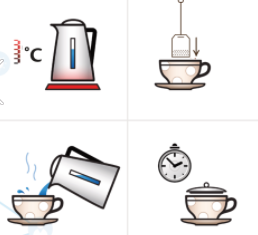 Algoritamske strukture
Ovisno o načinu slaganja uputa, u algoritmu se mogu koristiti tri osnovne strukture: 
algoritamska struktura SLIJEDA
algoritamska struktura GRANANJA
algoritamska struktura PONAVLJANJA

Postupak kuhanja čaja sastoji se od uputa koje slijede jedna za drugom stoga takvu strukturu nazivamo strukturom slijeda.
Algoritam
Algoritam prelaska preko ceste:
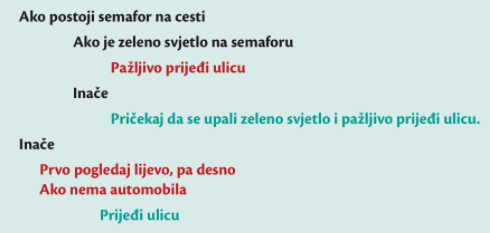 Ovdje vidimo primjer strukture grananja u kojoj obavljanje radnje ovisi o odgovoru na neko od pitanja.
Algoritam
Algoritam zamjene kotača na automobilu:
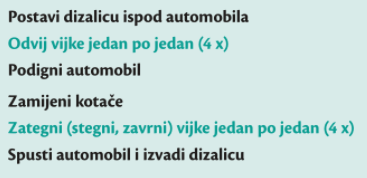 Unutar ovog algoritma, uz strukturu slijeda, nalaze se i dvije strukture ponavljanja (odvijanje i zatezanje vijaka).
Dijagram toka
Grafički prikaz algoritma naziva se dijagram toka. Za njegovu izradu koristimo dogovorene grafičke simbole prikazane u tablici.
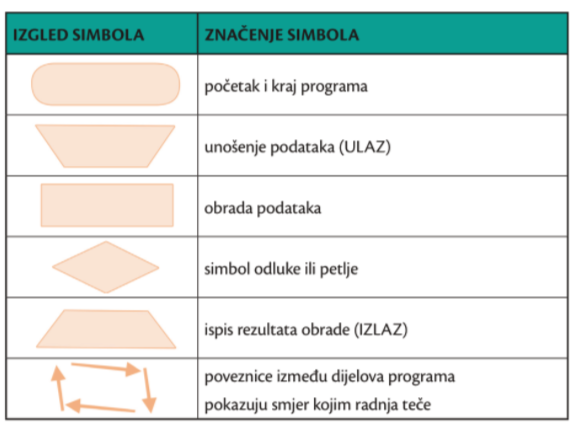 Algoritam – zbrajanje dva broja
PSEUDOJEZIK
DIJAGRAM TIJEKA
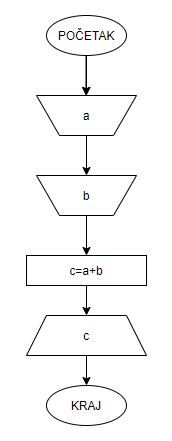 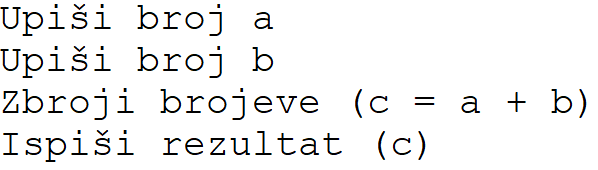 RAČUNALNI PROGRAM
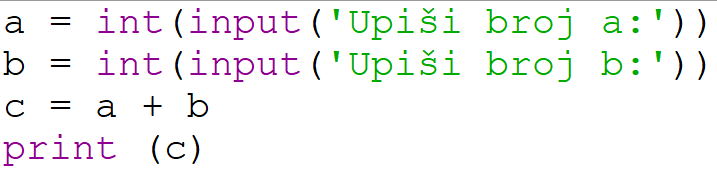